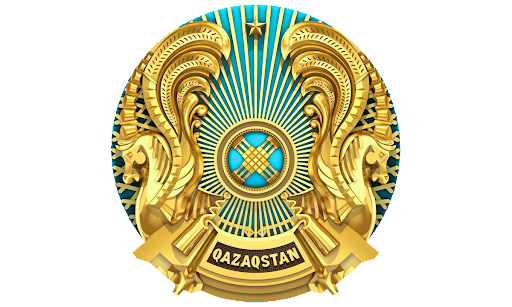 ОБНОВЛЕНИЕ ПАРКА 
СЕЛЬСКОХОЗЯЙСТВЕННОЙ ТЕХНИКИ
Трактора
149 895
ТЕКУЩЕЕ СОСТОЯНИЕ ОСНАЩЕННОСТИ АПК
2
По состоянию на начало 2023 года в республике имеется в наличии:
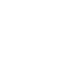 Срок эксплуатации техники

свыше
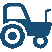 Трактора                             149 895
15 лет
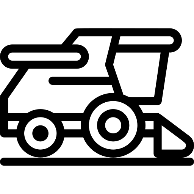 Комбайны                            38 680
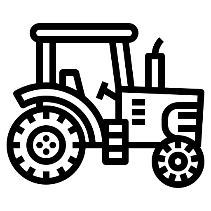 80%
Износ тракторов
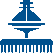 Посевные комплексы          4 987
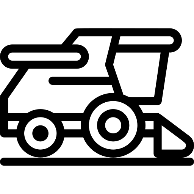 72%
Износ комбайнов
Сеялки                                 76 381
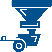 76%
Средний износ всего парка
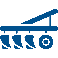 Почвообр. орудия              219 149
3
УРОВЕНЬ ОБНОВЛЕНИЯ СЕЛЬХОЗТЕХНИКИ
Уровень обновления парка сельхозтехники за последние 6 лет показывает положительную динамику
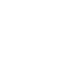 Если в 2017 году уровень обновления составлял 1,9%, то к 2022 году составил 4,4% (увеличение в 2 раза). 
При минимальном технологическом уровне обновления 6-8%.
МЕРЫ ГОСПОДДЕРЖКИ
4
Для создания стимулирующих условий Министерством реализуются следующие программы господдержки:
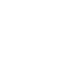 Субсидирование инвестиционных затрат ‒ 25-30 процентов от стоимости приобретения сельхозтехники возмещается из бюджета. 
Программой инвестиционного субсидирования решена проблема первоначального взноса для товаропроизводителей при приобретении сельхозтехники путем лизинга, когда по желанию заявителя инвестсубсидии могут перечисляться авансовым платежом лизингодателю (кредитору).	
Субсидирование ставок вознаграждения по кредитам/лизингу на приобретение сельхозтехники.
Субсидирование ставок вознаграждения по кредитам/лизингу позволяет снизить конечную ставку для товаропроизводителя до 6% (при действующей в  АО «КазАгроФинанс» ставке вознаграждения в 24%).
ПРИОБРЕТЕНИЕ СЕЛЬХОЗТЕХНИКИ
5
Приобретение техники в 2022 году, ед.